Вигорання і менеджмент
Строгий Денис
Професійне вигорання
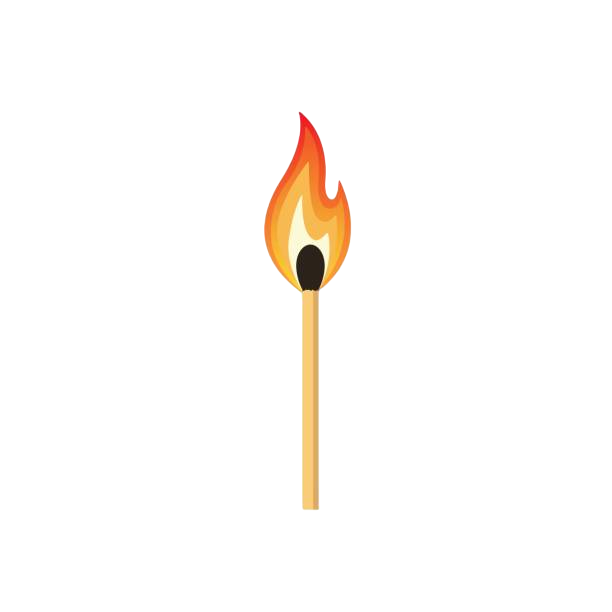 Професійне вигорання – це емоційне, фізичне та розумове виснаження, яке виникає внаслідок тривалого стресу на роботі.
Причини професійного вигорання
Надмірне навантаження. Постійні дедлайни, великі обсяги роботи та високі очікування можуть викликати перевтому.
Нечіткі обов’язки. Відсутність розуміння своїх завдань або ролі у команді створює додатковий стрес.
Монотонність. Рутинні завдання без можливості розвитку чи творчості виснажують емоційно.
Відсутність підтримки з боку колег або керівництва
Нерівновага між роботою та особистим життям. Постійна зайнятість без часу на відпочинок і особисті інтереси призводить до втрати балансу.
Наслідки вигорання для працівника
Хронічна втома та зниження енергії
Втрата мотивації та незадоволеність роботою
Зниження продуктивності та помилки в роботі
Проблеми з фізичним та психічним здоров’ям (депресія, безсоння)
Відчуження від колективу, зниження комунікації
Наслідки вигорання для підприємства
Зниження ефективності роботи команди
Зростання плинності кадрів
Збільшення кількості лікарняних та прогулів
Негативний вплив на корпоративну культуру та репутацію
Боротьба з вигоранням серед працівників
поліпшення фізичних умов праці
забезпечення комфортних робочих місць
правильно організовані зони відпочинку для співробітників на виробництві чи в кав’ярні
регулярні заходи для зміцнення командного духу та створення атмосфери довіри.
впровадження справедливих систем визнання досягнень працівників
Боротьба з вигоранням серед працівників
Крім того, можуть впроваджуватися наступні заходи:менторські програми, де досвідчені працівники (ментори) надають підтримку новачкам. Це допомагає знижувати стрес і швидше адаптуватися до роботи в компанії, що також є важливим елементом запобігання вигоранню. 
Консультації з психологом для співробітників, які відчувають стрес або емоційне виснаження. 
Коучингові сесії для керівників і менеджерів, щоб навчити їх виявляти перші ознаки вигорання серед підлеглих та надавати необхідну підтримку. 
Групові тренінги з управління стресом, де працівники можуть отримати практичні інструменти для подолання стресових ситуацій на роботі.